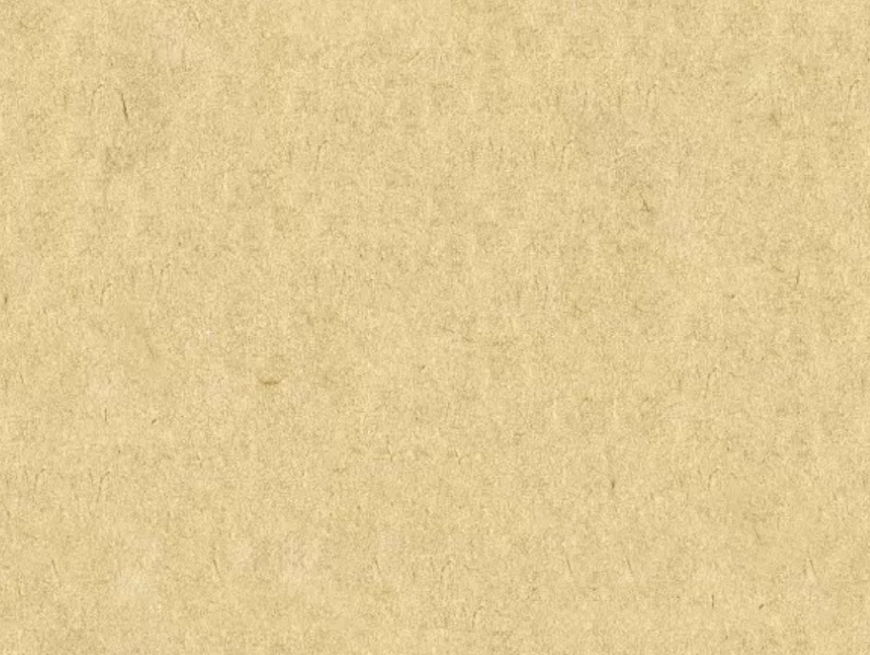 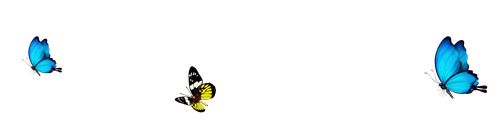 西师版小学数学五年级上册
平行四边形的面积
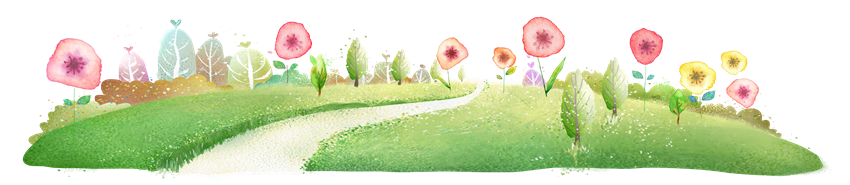 口算
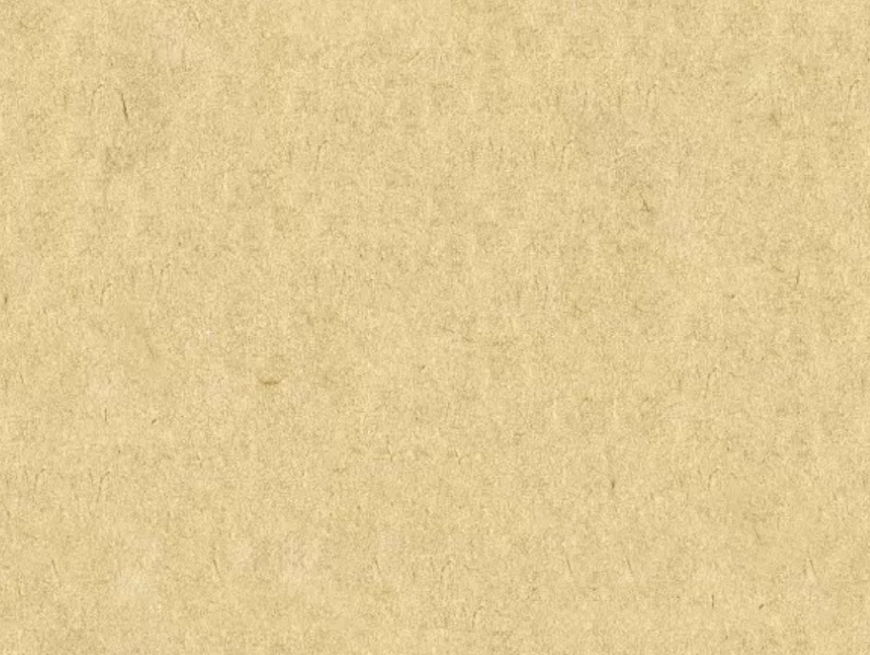 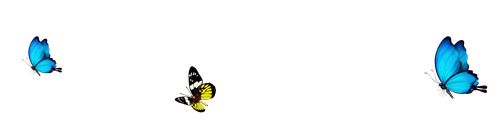 求平行四边形的面积。（单位：米）
（1）底3，高4
（2）底5，高3
（3）底6，高4
（4）底8，高3
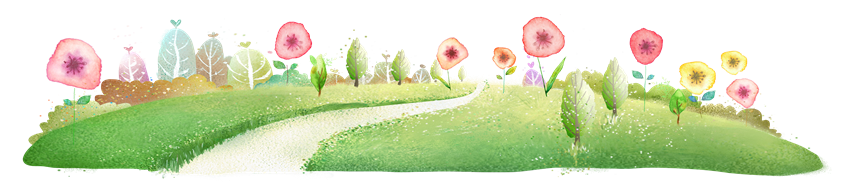 练一练
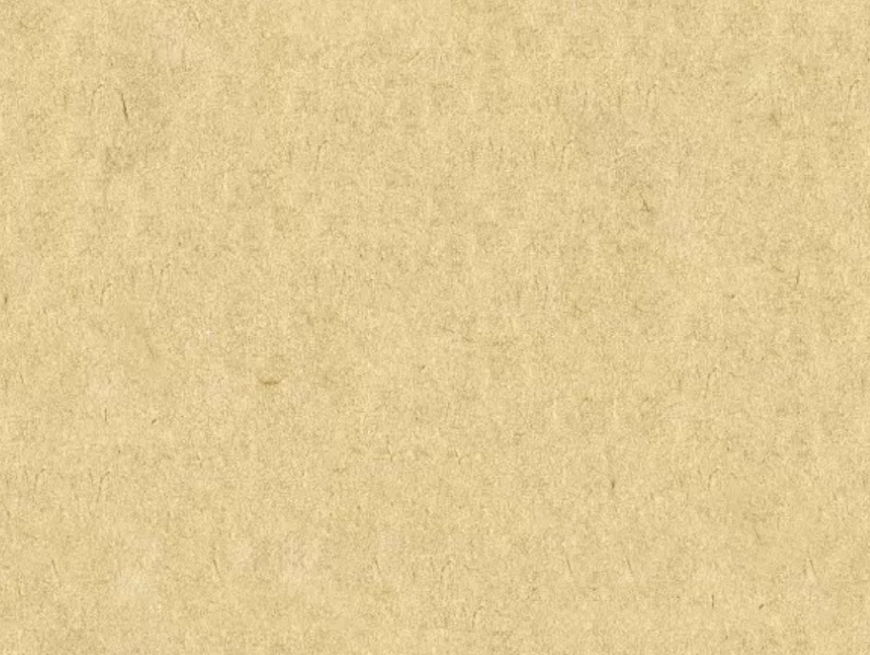 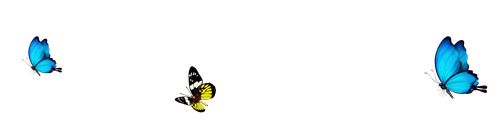 1、平行四边形土地的底是6m，高是4m，      它的面积是多少？
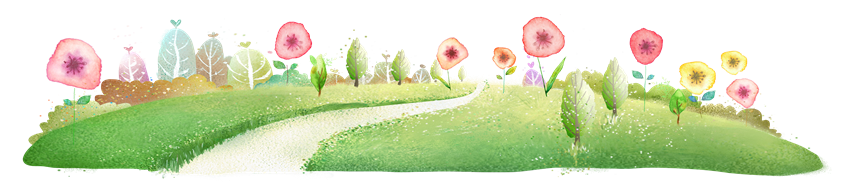 练一练
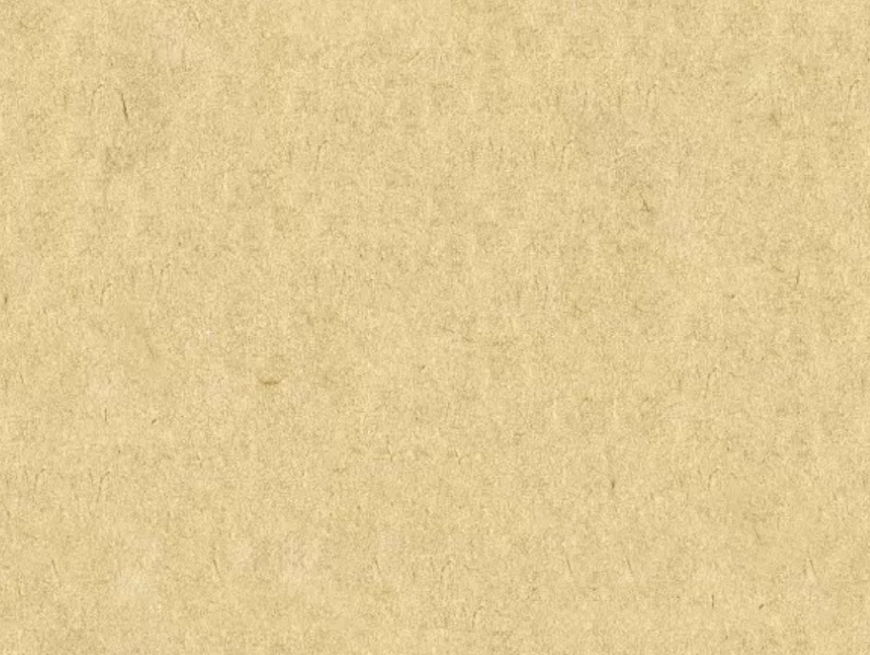 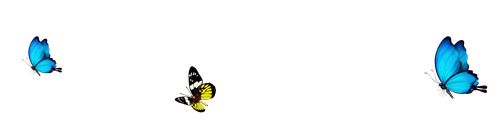 2、要在一块平行四边形空地上种草坪。1平方米草坪的价格是12元。种这片草坪需要多少元？
12.5m
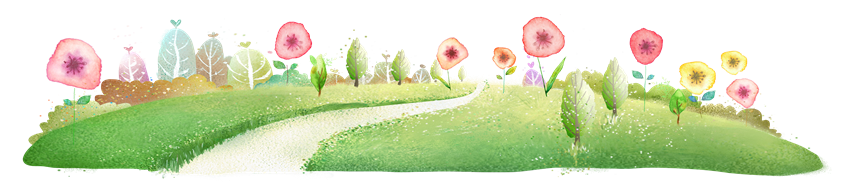 7m
练一练
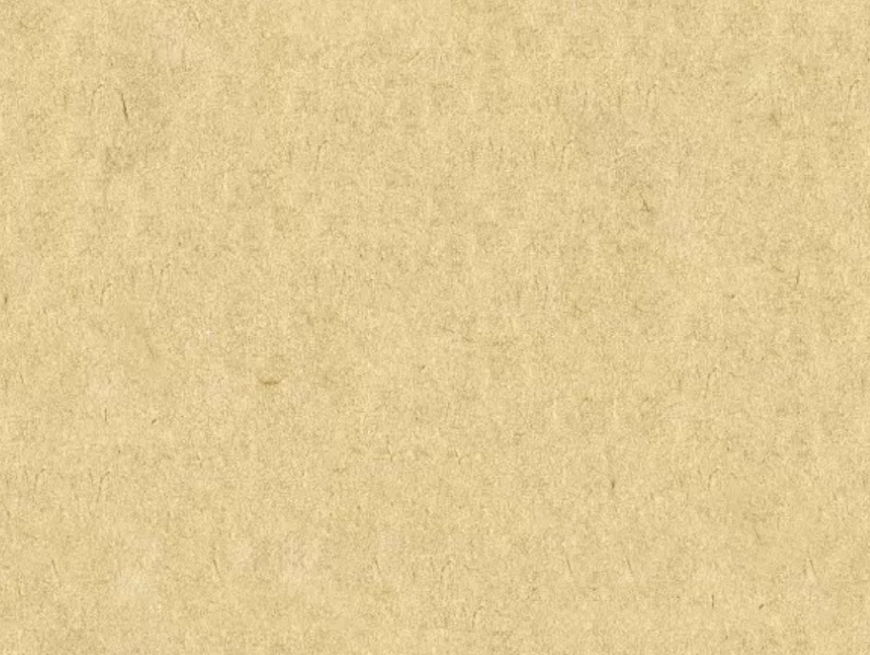 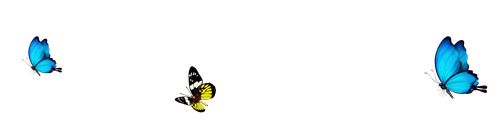 一个平行四边形，面积是24平方厘米，请你猜一猜它的底和高各是多少？
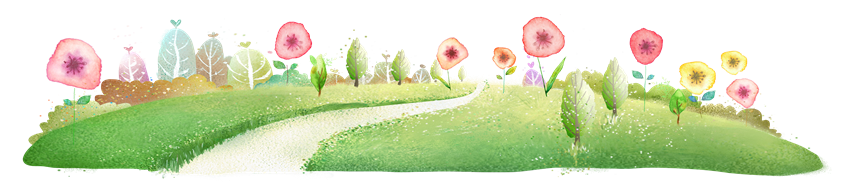